分散登校・オンライン授業について
[Speaker Notes: 明日から、分散登校・オンライン授業が始まります。
この動画では、そのことについて説明しますので、しっかり見ておいてください。
途中で、一緒にタブレットを操作する場面が出てきます。
分からない時は、巻き戻すなどして対応をお願いします。]
分散登校とは？
教 室
教 室
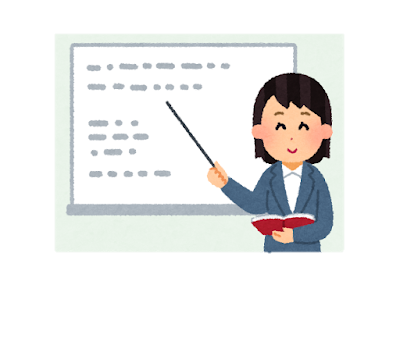 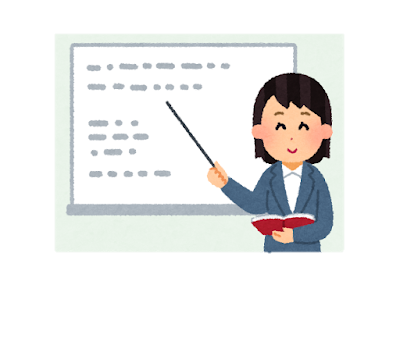 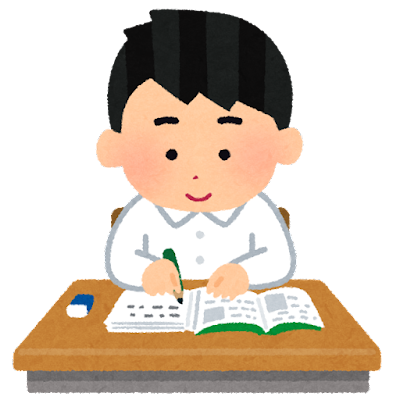 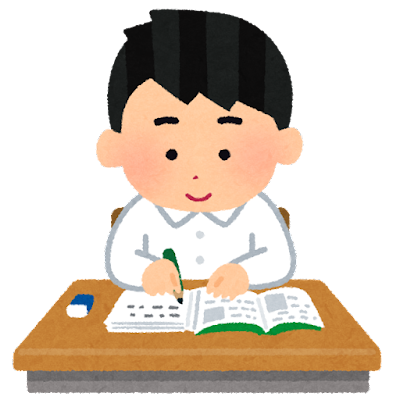 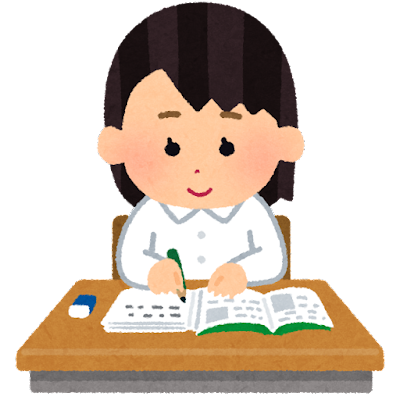 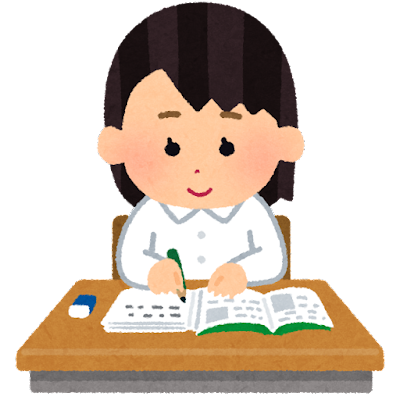 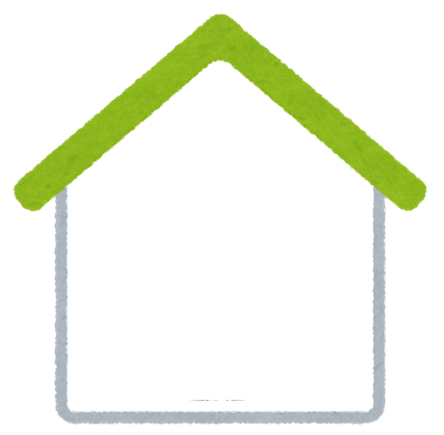 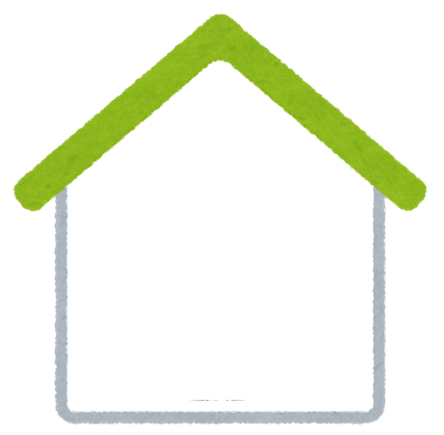 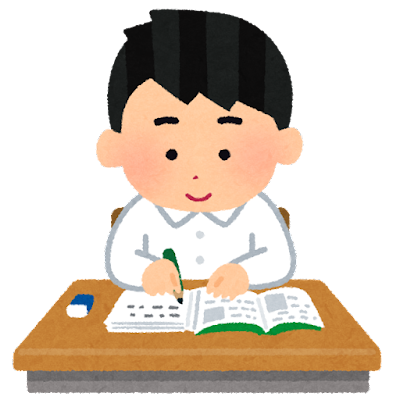 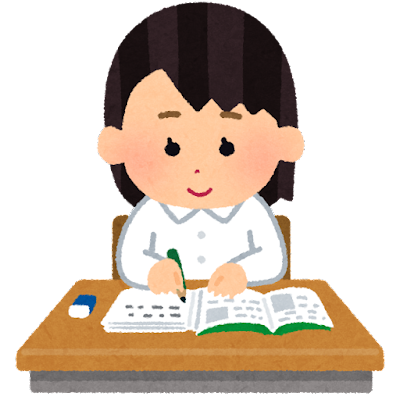 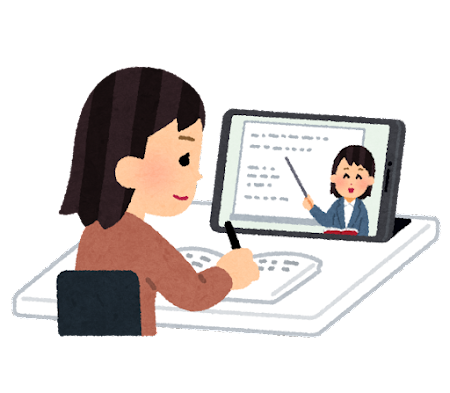 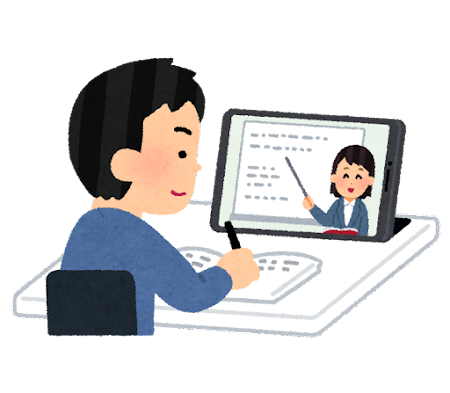 [Speaker Notes: まず、分散登校での授業形式について説明します。
通常は、同じクラスの人は、一つの教室などに集まり、授業を受けます。
しかし、今回は、一つのクラスをA,Bの2グループに分けて、片方は登校して教室で授業を受ける
もう片方はそれぞれの家でオンラインで授業を受けるという形になります。]
電子黒板
1組教室
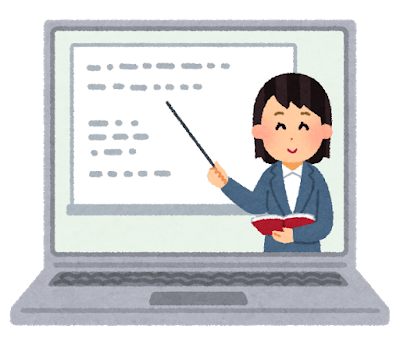 2組教室
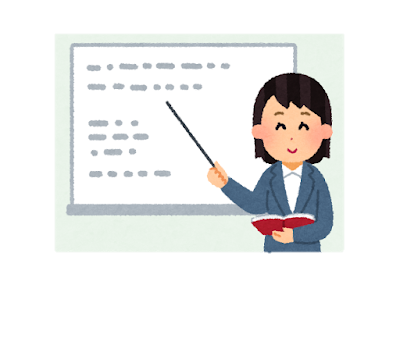 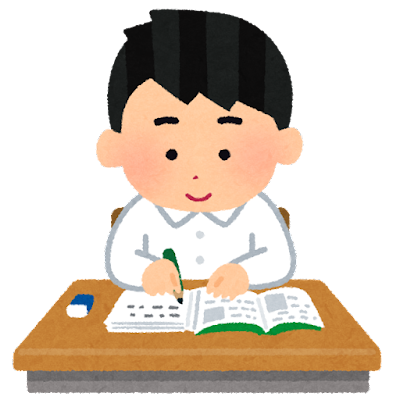 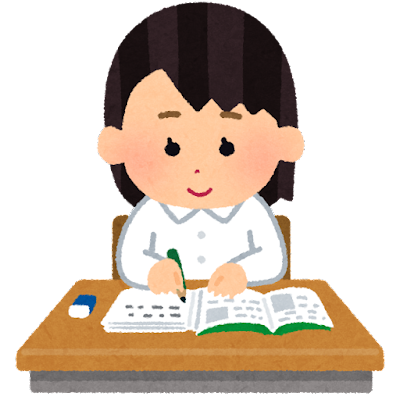 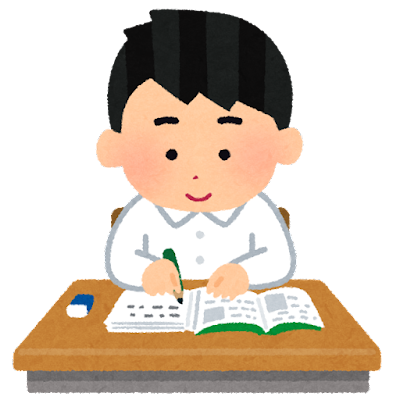 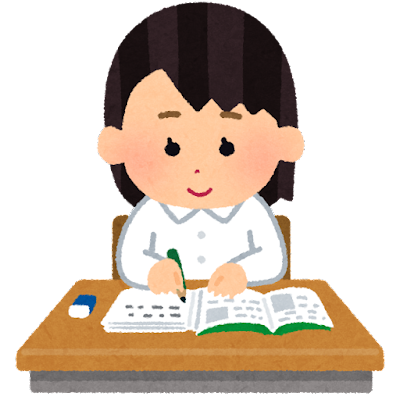 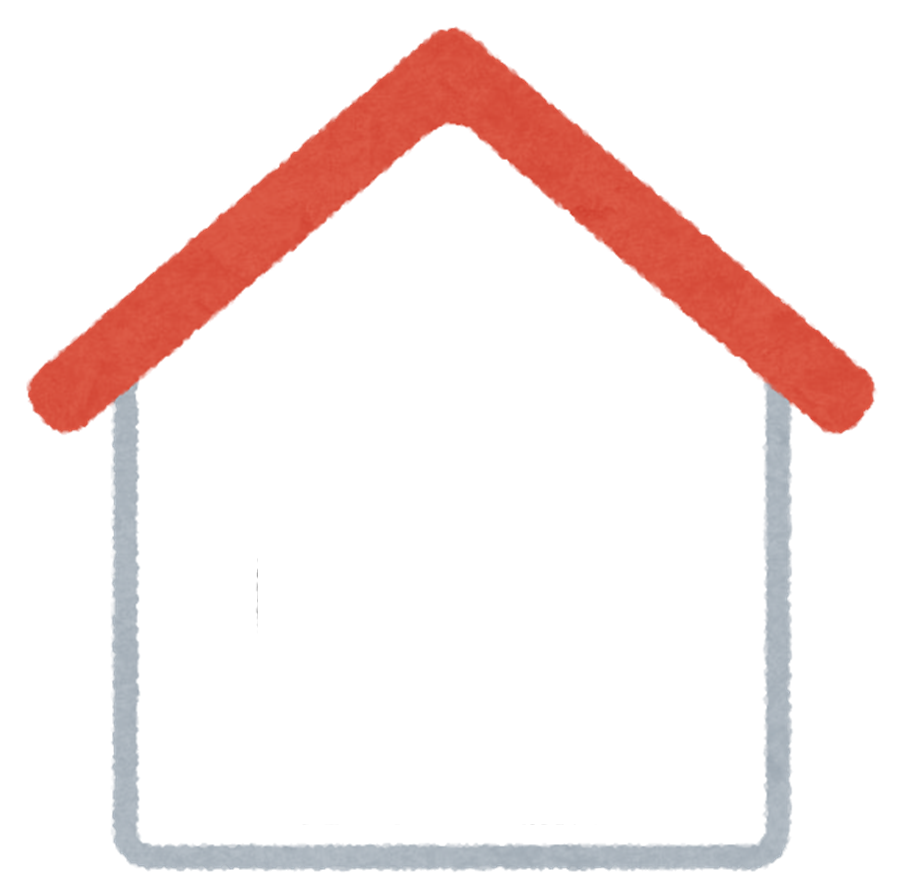 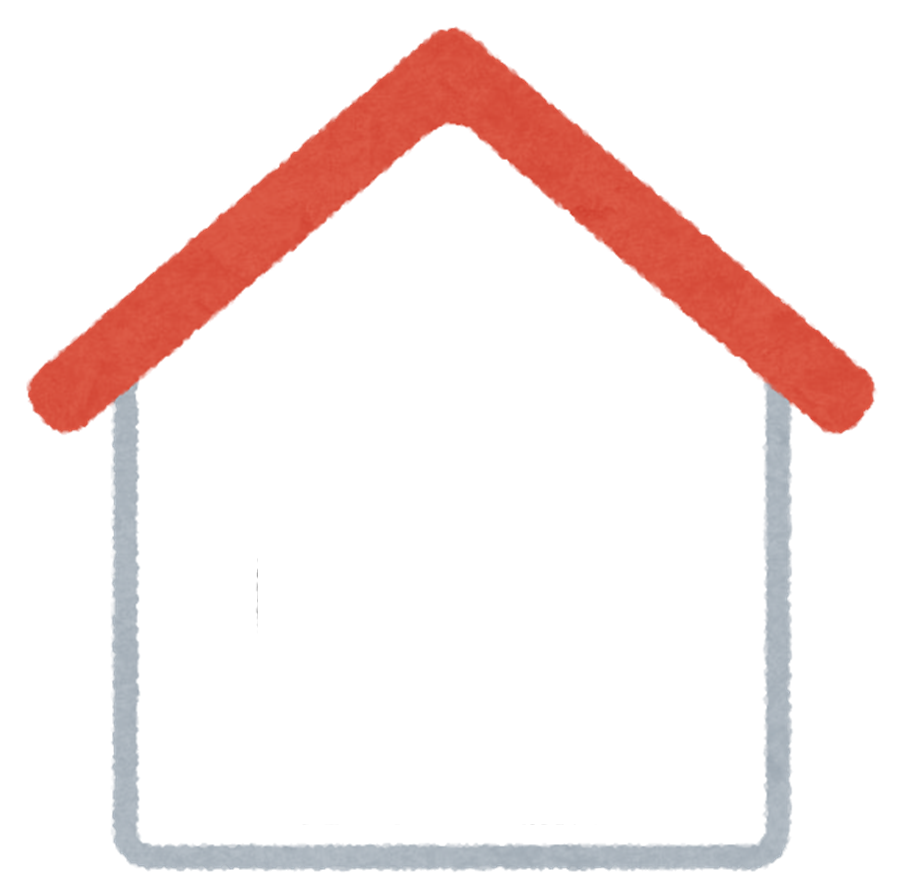 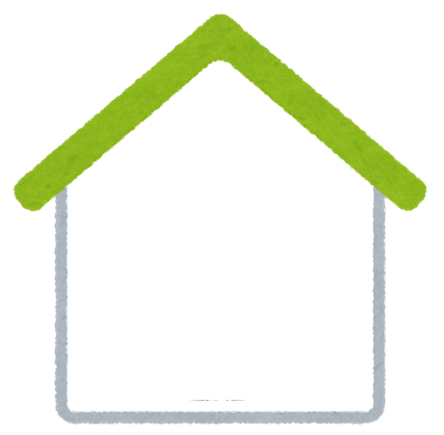 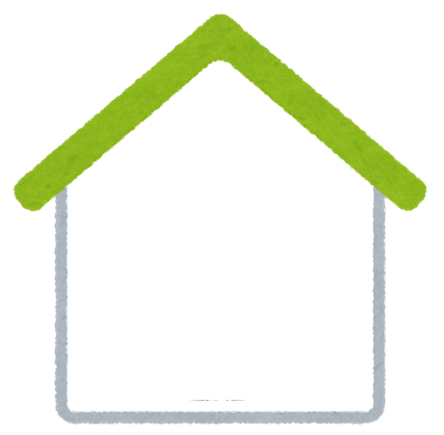 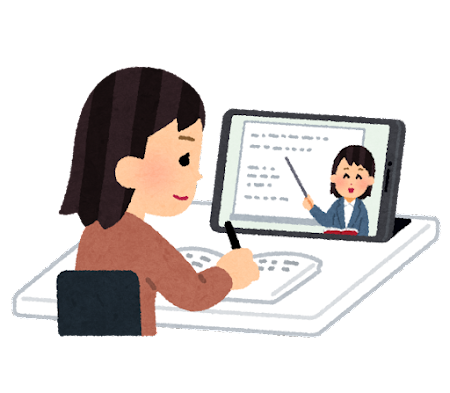 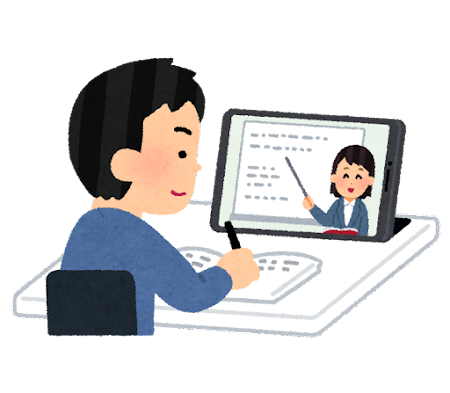 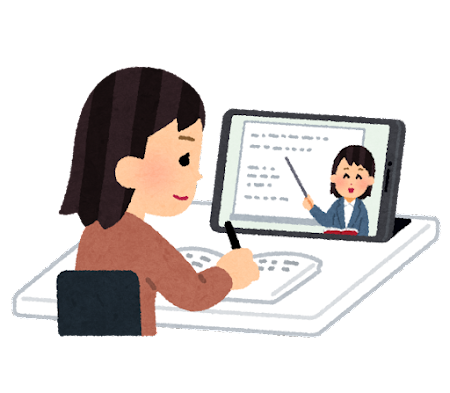 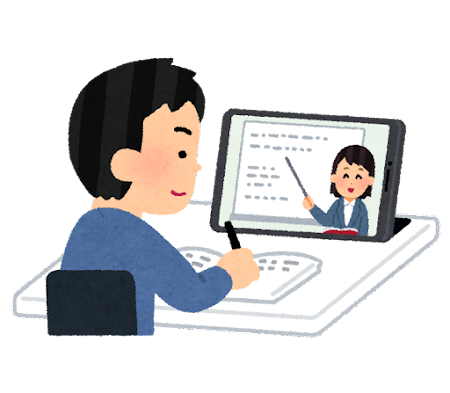 [Speaker Notes: また、今回は同じ先生の授業を2クラス以上で同時に受けることがあります。
例えば1組教室で、片方のグループに直接授業を受けて、もう片方はオンライン授業を受ける
その一方で、2組では先生の授業の様子をこの電子黒板で配信し、それを見てもらう。
2組のオンラインの人たちも同じ授業を受けます。
このような形の授業は、1～3時間目の授業で行われます。時間は50分間です。]
学 校
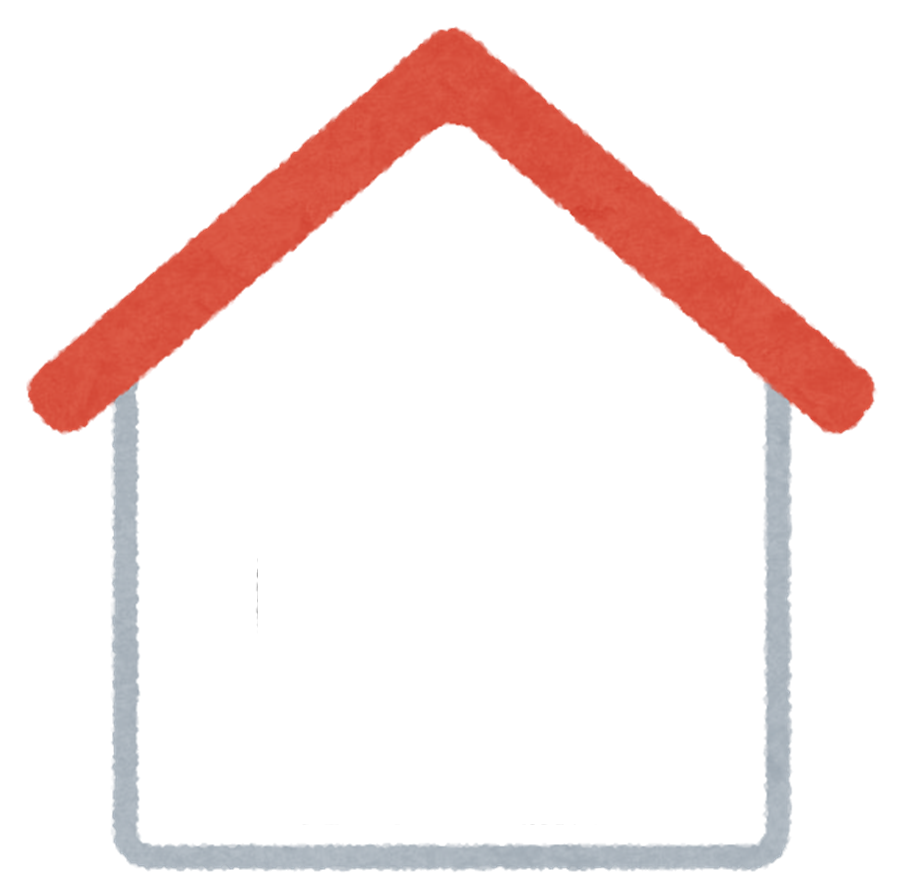 教 室 ①
教 室 ②
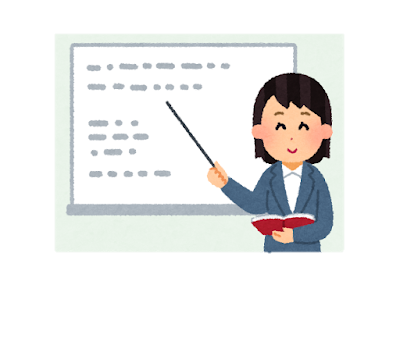 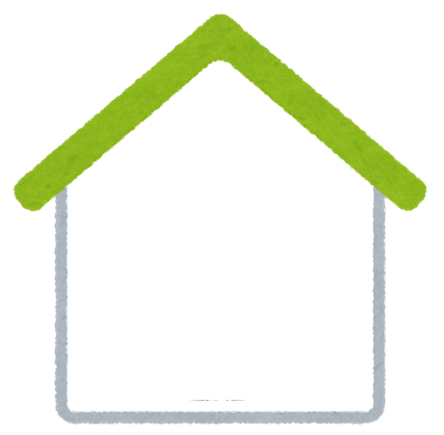 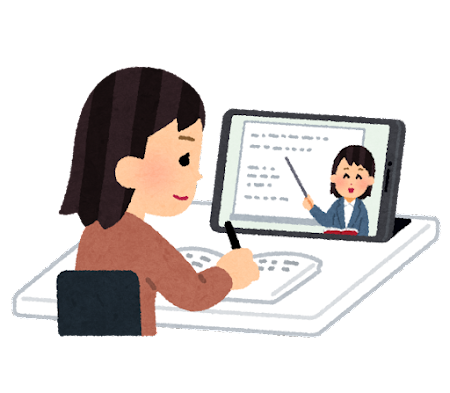 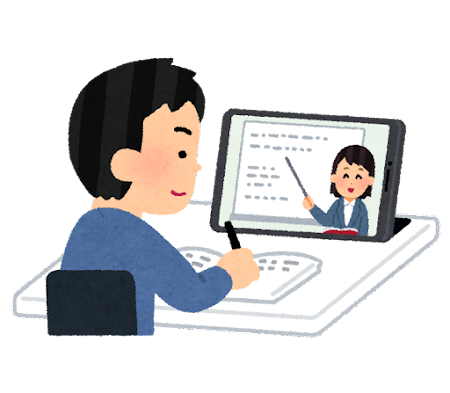 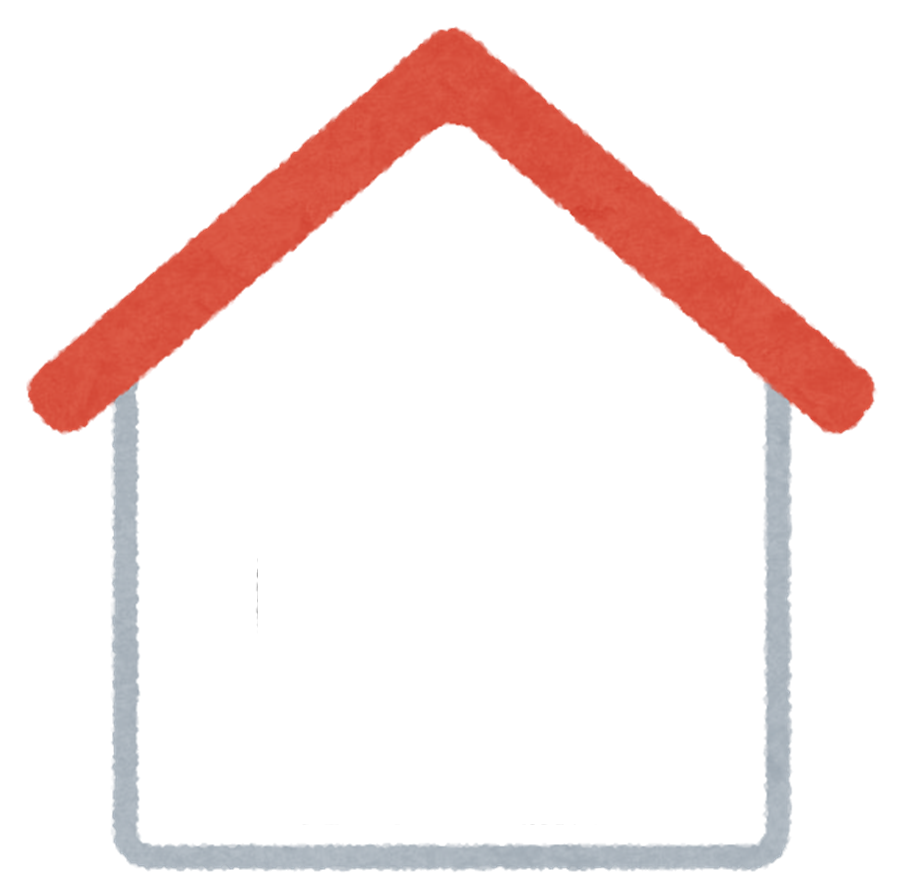 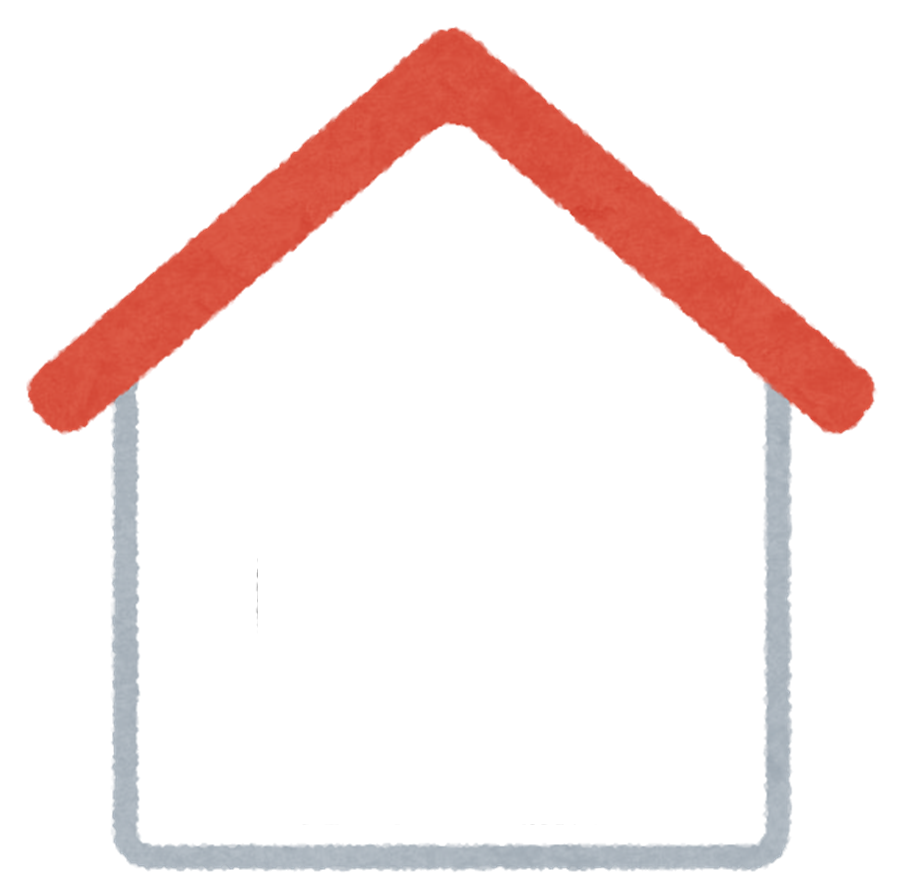 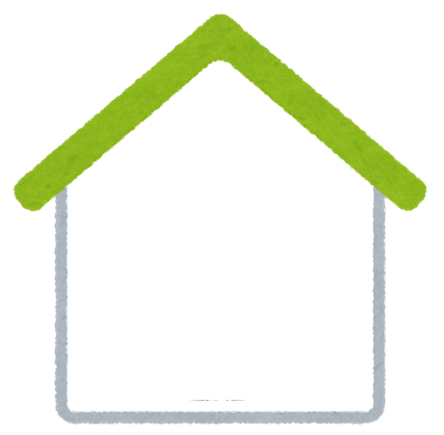 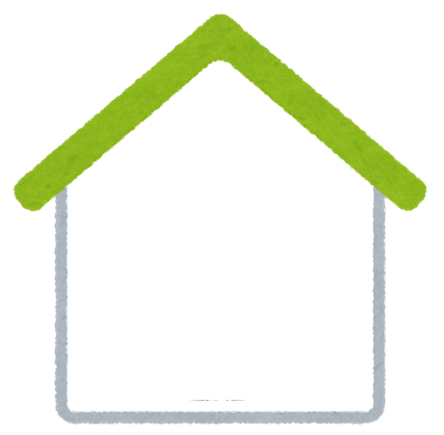 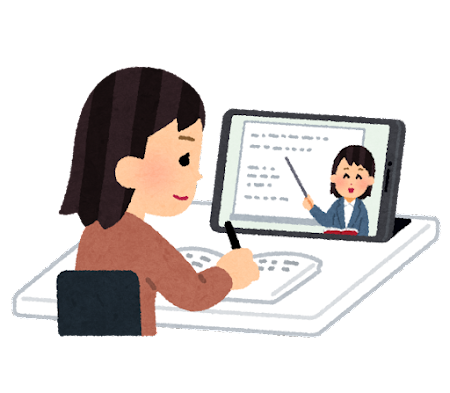 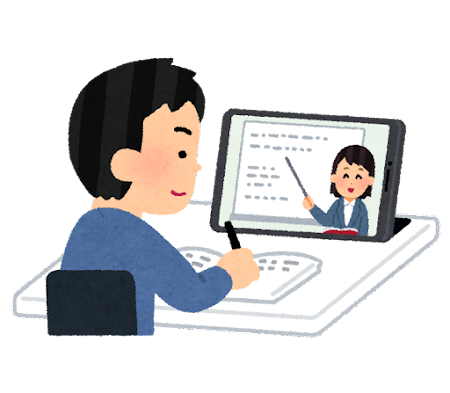 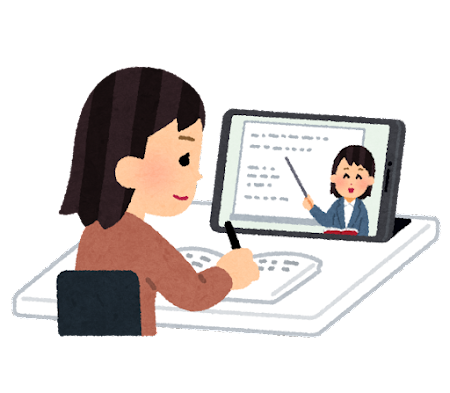 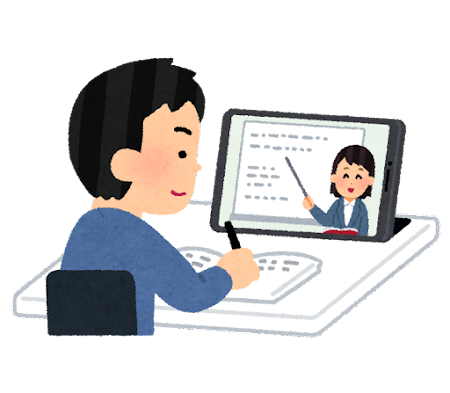 [Speaker Notes: 4時間目と5時間目の授業は、午後に行われます。
その時は、当然ながら、学校から配信される授業を一斉にオンラインで受けることになります。
午前中に登校している人は給食を食べてから下校し、家についたら準備をします。
最初から家にいる人は、午後の授業がはじまるまでに、食事を済ませておいてください。]
オンライン授業における確認事項
[Speaker Notes: それでは、具体的なことについて確認していきます。今のうちにタブレット電源を入れて、ログインしておいてください。]
①オンライン授業は、
各クラスのチーム内のビデオ会議で行います。
[Speaker Notes: ①オンライン授業は、各クラスのチーム内のビデオ会議で行います。
念のために動画で示します。
各クラスのチームに入ると、その日の日付が書いてある会議が立ち上げてあります。
そこをクリックして会議に参加してください。
皆さんは、合志市全体の通信負荷を減らすためにも、休憩時間中は一度退室し、
じかんになったら入室するといいと思います。]
②基本的に音声ミュートを行い、
　画面に顔が映る状態で授業を受けましょう。
③発言や、ブレークアウトルームで個別に
　分かれる時は音を出してよいです。
[Speaker Notes: ②基本的に音声ミュートを行い、
　画面に顔が映る状態で授業を受けましょう。
③発言や、ブレークアウトルームで個別に
　分かれる時は音を出してよいです。

また、ここに書いてはありませんが、登校の時も、オンラインの時も、服装は制服または体育服です。
授業ですので、私服で受けることはやめましょう。]
出席確認の方法
[Speaker Notes: それでは、オンラインならではの内容である、出席確認の方法について説明します。
ここから、タブレットでの操作が必要です。一緒に見ながら行いましょう。]
①デスクトップ内に移した
「分散登校の出欠確認」ファイルを開く。
[Speaker Notes: ①デスクトップ内に移した
「分散登校の出欠確認」ファイルを開く
初めに出欠確認ファイルをデスクトップに移します。
動画を見ながら一緒にやってみましょう。こちらが動画の途中でとめるので、
先生方は教室を回ってサポートをお願いします。

チームスを開き、自分のクラスのチームに入ります。
そしたら夏休みの計画記録表があったファイルの場所に移動しましょう
その画面の上の方に、「オンライン授業出欠確認url」というファイルをダブルクリックします
右下に表示が出てきたら次の手順です。
一旦チームスを最小化しておき、一番左上の自分のIDが書いてあるフォルダを開きます。
そのフォルダないの「ダウンロード」を選択すると、
先ほどの「オンライン授業出欠確認url」が表示されているはずです。
それをデスクトップに引っ張っていけば完了です。
そのアイコンをクリックすると、確認画面が出てきますが、そのまま開くを選んでもらって結構です。
ここから先は動画を見ておけば結構です。
出てきた画面はそのままばつで閉じてもらっていいです。

この画面の順番で、朝からの確認であれば午前、昼からの確認であれば午後を選びます。
あとは、自分のクラスと出席番号を入力して下さい]
③その他
※分散登校時のオンライン授業
　午後のオンライン一斉授業が
　始まる前に入力・送信を行います。
※途中から遅れて入る人も、
　同じように入力送信をしてください。
[Speaker Notes: ※分散登校時のオンライン授業
　午後のオンライン一斉授業が
　始まる前に入力・送信を行います。

※途中から遅れて入る人も、
　同じように入力送信をしてください。

　顔を出していても、入力ができていないと出席確認が取れませんので気をつけて下さい。]
その他
※準備物については、事前に連絡があっています。確認しておいてください。
※新たな連絡については、各学年全体のチーム「楓の森中学校○年生」に掲載します。一日一度は確認しましょう。
[Speaker Notes: ※準備物については、事前に連絡があっています。確認しておいてください。

※新たな連絡については、各学年全体のチーム「楓の森中学校○年生」に掲載します。
ここには文章で連絡が載ります。
一日一度は確認しましょう。]
分からないことがあったら人に聞きます
みなさんで
一緒に
頑張りましょう！
[Speaker Notes: 分からないことがあったら人に聞きましょう

初めてのことで、どまどっているひともいるかもしれませんが
みんなで一緒に頑張って、この状況を乗り切っていきましょう
分散登校が終わったら、期末テストがあります。
この期間を十分に活用し、テストに向けての学習もやっていきましょう！]